1
「廃炉・汚染水・処理水対策事業費補助金（燃料デブリの性状把握のための分析・推定技術の開発）」に係る補助事業
１Fサンプルの分析（速報）
JAEA大洗研分
2023/11/28
試料搬入、外観観察、IP測定
2
試料搬入　10/27

外観観察　10/30～11/10

IP測定　　11/10～11/24
外観検査1PCV2301C 【名称：チ１－⑤】
3
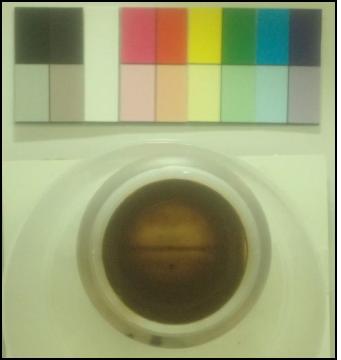 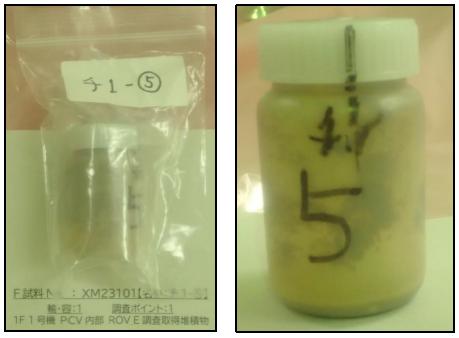 １号機PCV内部　ROV　調査取得堆積物
1PCV2301C
【名称：チ１－⑤】

水分に沈殿。
側面にも付着。
赤茶褐色。
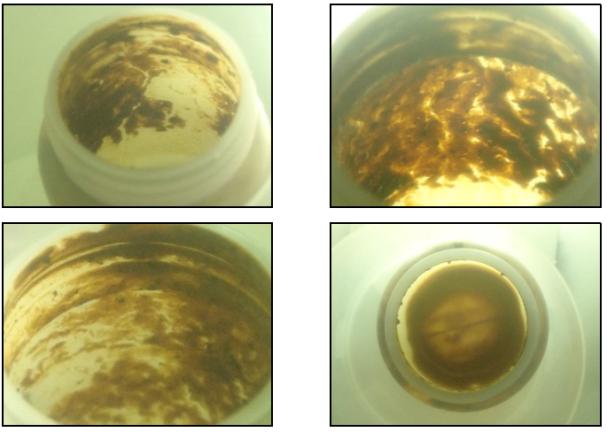 外観検査1PCV2301D 【名称：チ１－⑤‘】
4
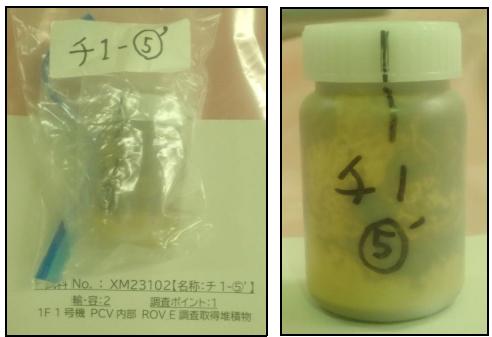 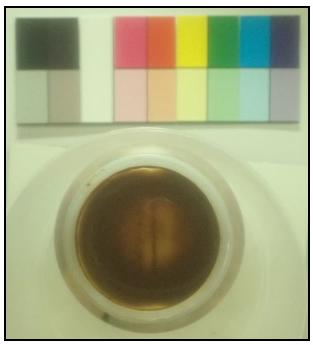 １号機PCV内部　ROV　調査取得堆積物
1PCV2301D
【名称：チ１－⑤‘】

水分に沈殿。
側面にも付着。
赤茶褐色。
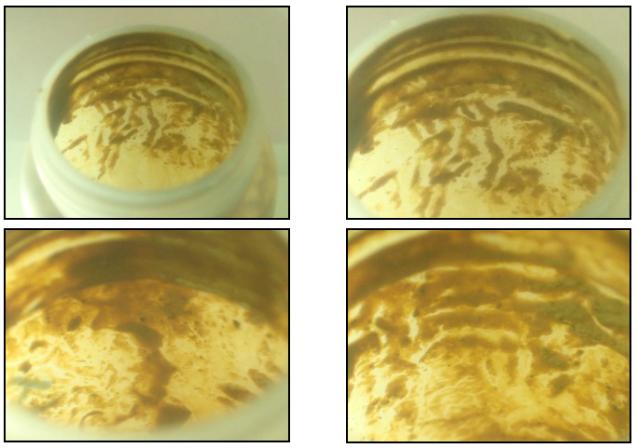 外観検査1PCV2304C 【名称：へ２－④】
5
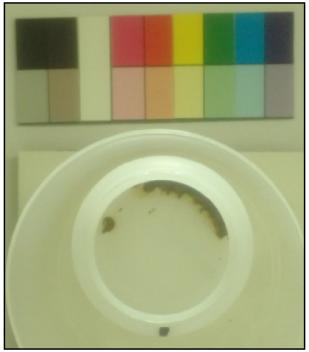 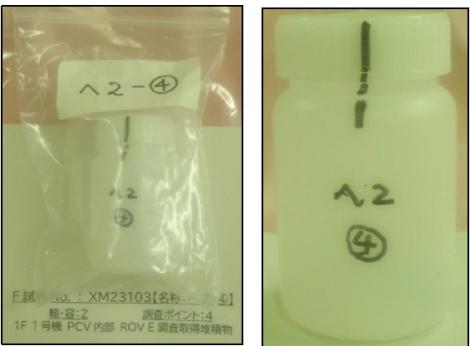 １号機PCV内部　ROV　調査取得堆積物
1PCV2304C
【名称：へ２－④】
水分確認できず。
他の資料と比べて
赤みの少ない茶色
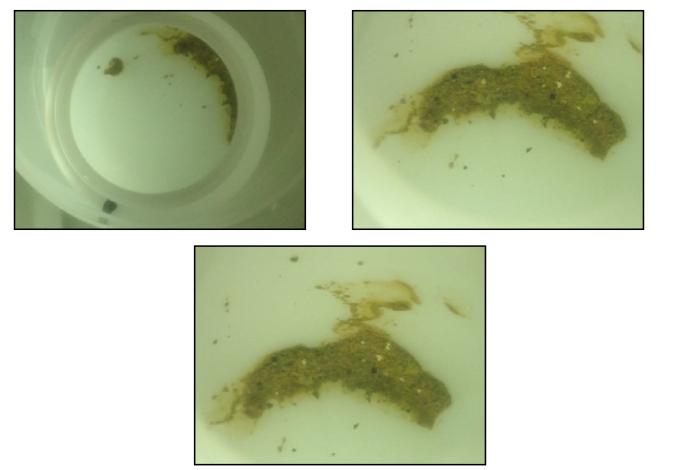 外観検査1PCV2303C 【名称：へ１－⑤】
6
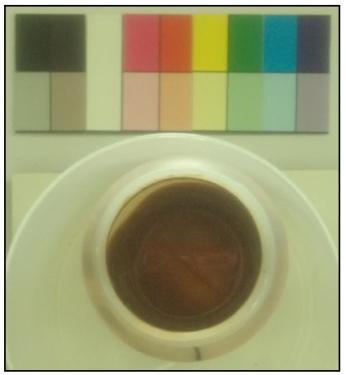 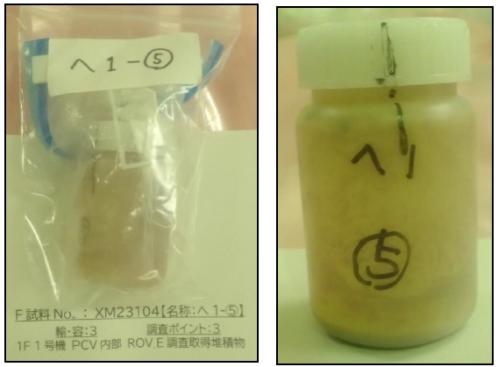 １号機PCV内部　ROV　調査取得堆積物
1PCV2303C
【名称：へ１－⑤】

水分に沈殿。
側面にも付着。
赤茶褐色。
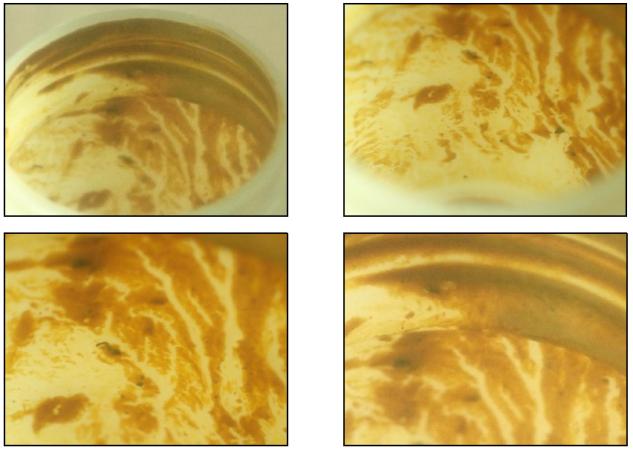 外観検査1PCV2303D 【名称：へ１－⑤‘】
7
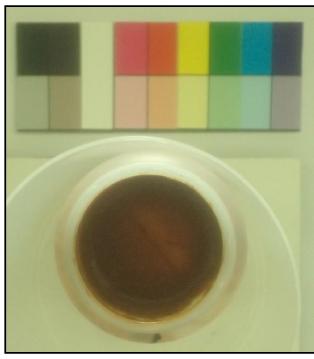 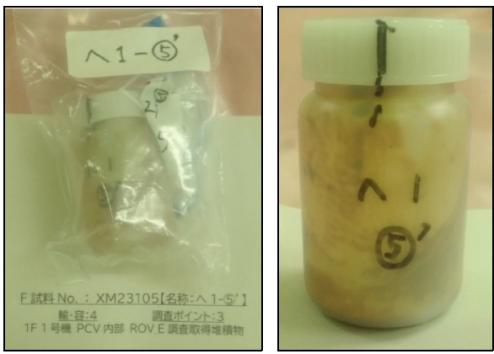 １号機PCV内部　ROV　調査取得堆積物
1PCV2303D
【名称：へ１－⑤‘】

水分に沈殿。
側面にも付着。
赤茶褐色。
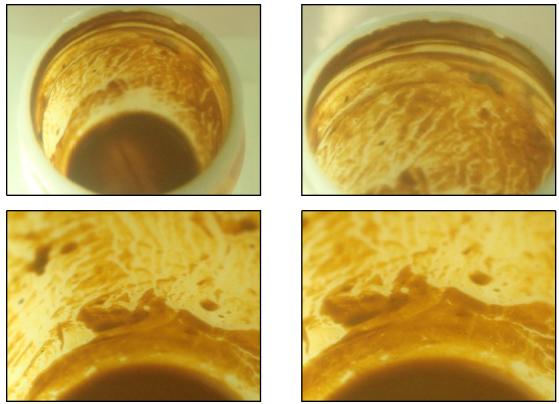 外観検査1PCV2302C 【名称：チ2－⑤】
8
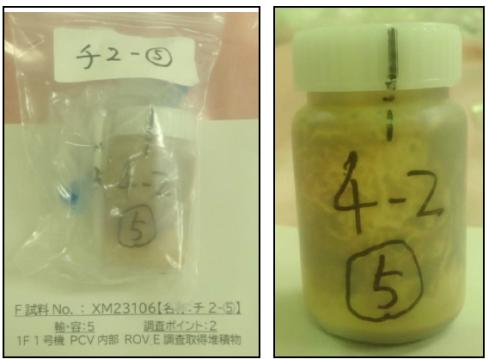 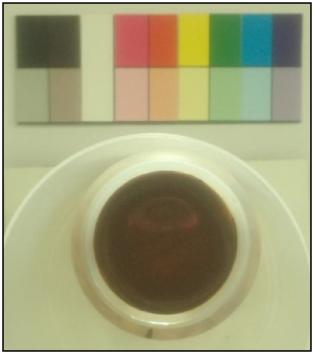 １号機PCV内部　ROV　調査取得堆積物
1PCV2302C 
【名称：チ2－⑤】

水分に沈殿。
側面にも付着。
赤茶褐色。
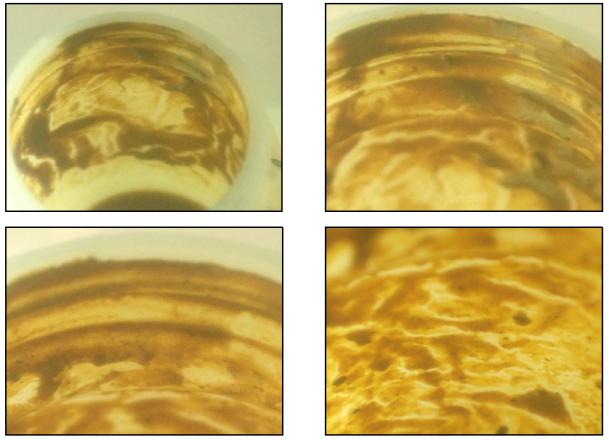 IP測定
9
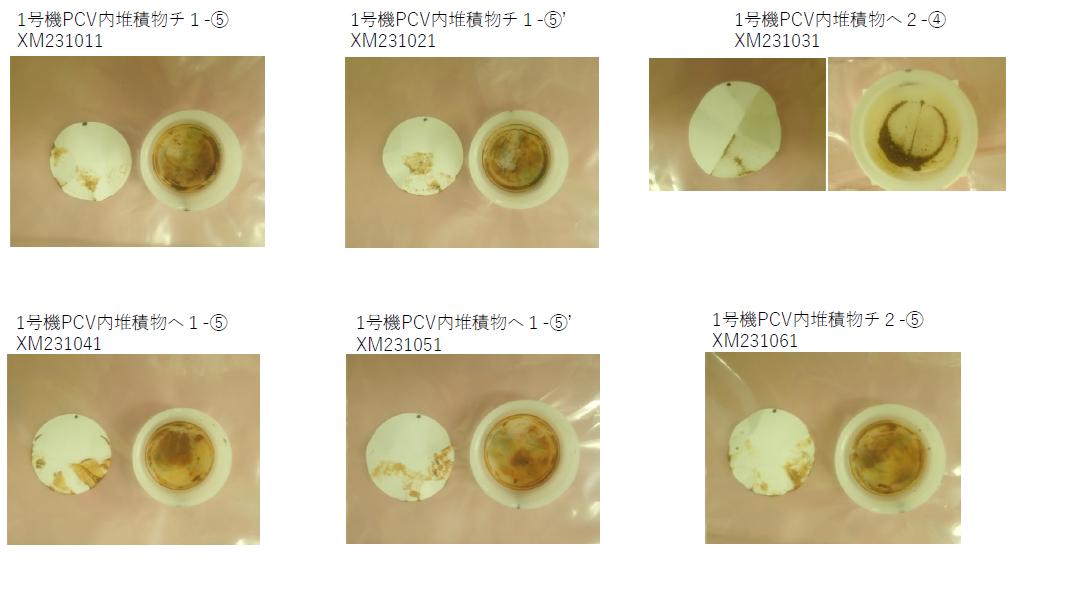 1PCV2301C
1PCV2301D
1PCV2304C
1PCV2303D
1PCV2303C
1PCV2302C
IP結果
10
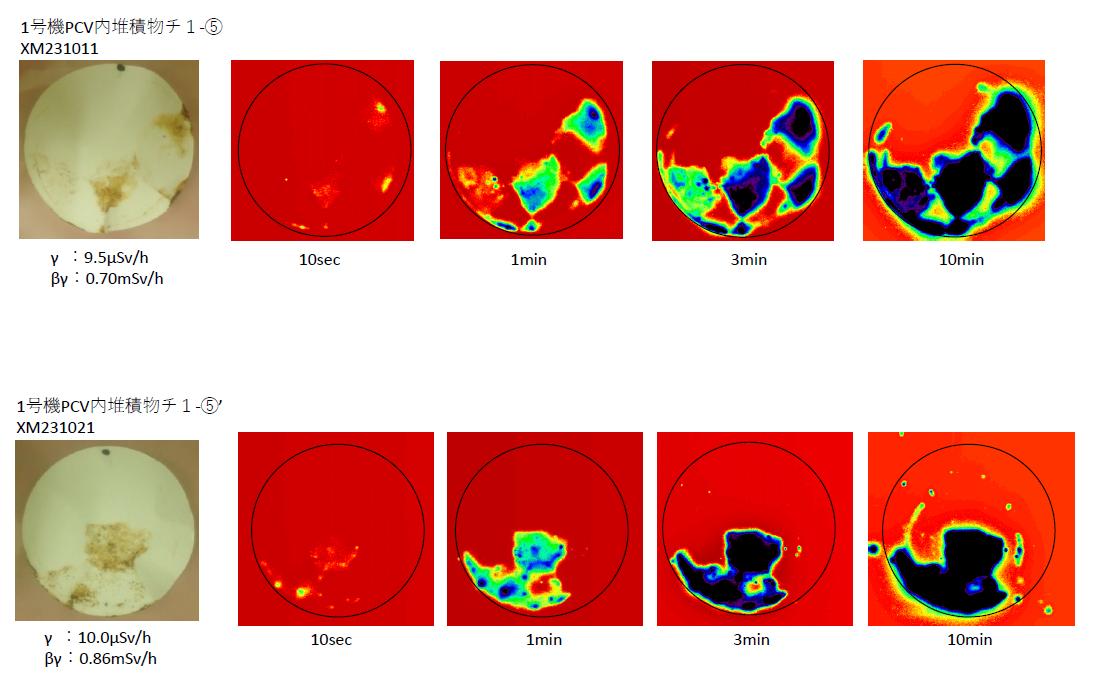 1PCV2301C
1PCV2301D
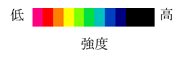 IP結果
11
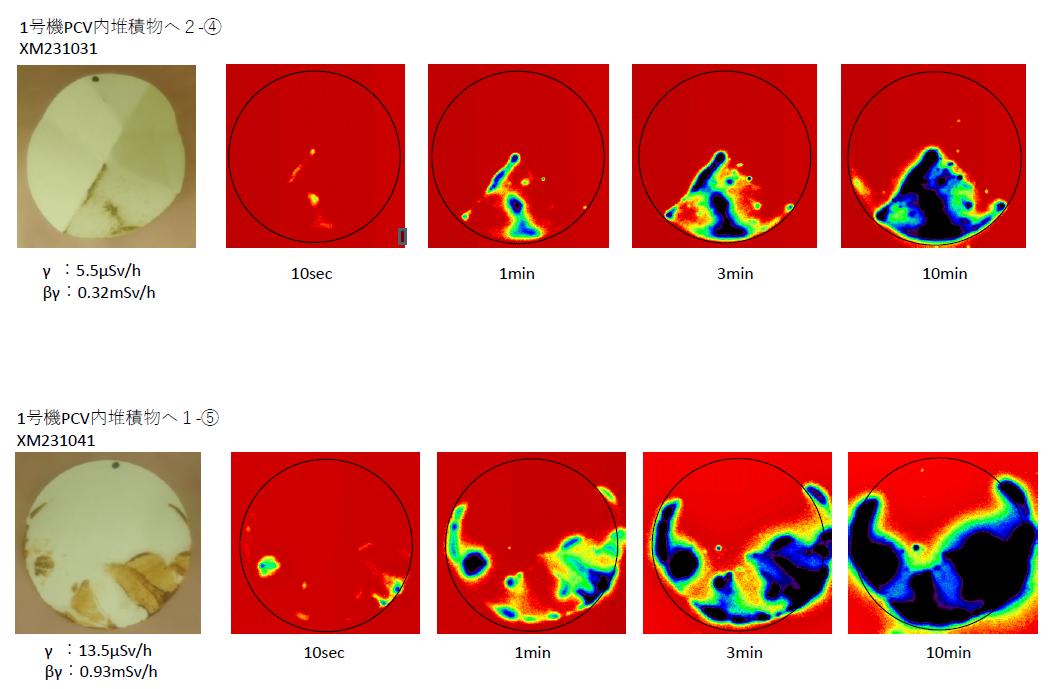 1PCV2304C
1PCV2303C
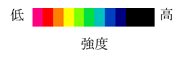 IP結果
12
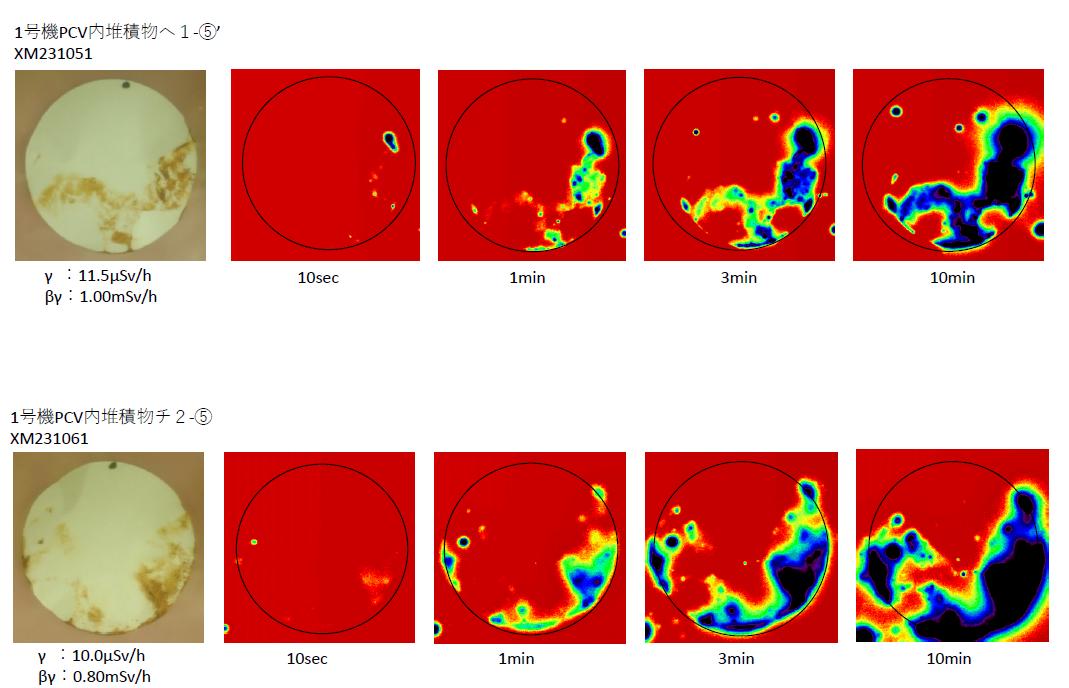 1PCV2303D
1PCV2302C
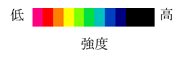 まとめ
13
（外観）
○1PCV2304C(へ２－④)以外の試料は赤茶褐色で水分に沈殿。側面にも付着あり。
○1PCV2304C(へ２－④)のみ、水分確認できず。茶色。

（IP）
試料を採取して付着した箇所については、汚染を確認。

⇒今後、FE-SEMによる分析、AGFの試料輸送を実施予定。